Southern utah universityFaculty Abroad
Dr. Kurt Harris
March 3, 2011
Why teach abroad?
Gain new discipline-specific knowledge and skills
Establish  international networks of colleagues
Become fluent in another language
Conduct original research
Enhance your CV
Experience another culture 
Share your knowledge and skills
Represent your university
Represent your country
Why not teach abroad?
Financial expense is too great
Time toward tenure is wasted
Planning takes too much time
Family obligations will not allow it
Opportunities to teach abroad
Fulbright Scholar Program
SUU International Partners
SUU Faculty-Led Programs
Summer Study Abroad Programs
International Service Programs
fulbright scholar program
http://www.cies.org/us_scholars/
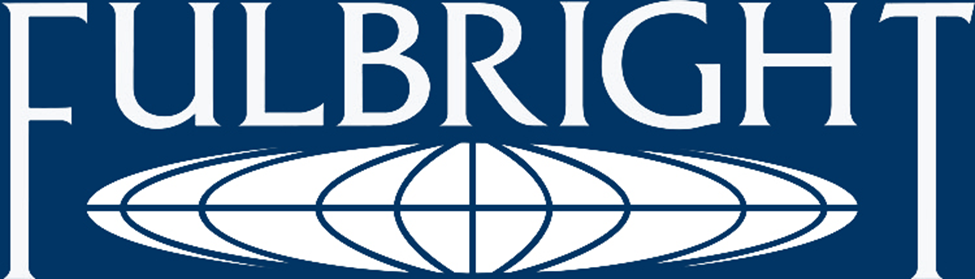 SUU international partners
http://www.suu.edu/academics/studyabroad/semester.html
Suu faculty-led programs
Summer Study Abroad Programs
http://www.suu.edu/academics/studyabroad/summer.html
http://www.cepa-europe.com/

International Service Programs
http://www.unitedplanet.org/